Діяльність шкільного історичного музею мульчицького НВК“Українська світлиця”
Графік роботи шкільного музею:понеділок – п’ятниця9:00 – 15:00Екскурсоводи:Гаврилюк МаріяКоцюбайло марічка
Початок екскурсії – «Тут все моє і всі ми звідси родом»
РУБЕЛЬ – ПРАСКА ВАШОЇ БАБУСІ.
Ось така піч була центром хати, а в таких горщиках наші предки готували  їжу.
Потась, на якій сировина із льону, яка в майбутньому ставала ниткою .
Історія освіти в селі. Ось такі наші молоді ветерани освіти.
Пам’ять про стару школу “Капсула часу”
Ось пам’ятні знаки, які є символами поваги до історичного минулого рідного народу.
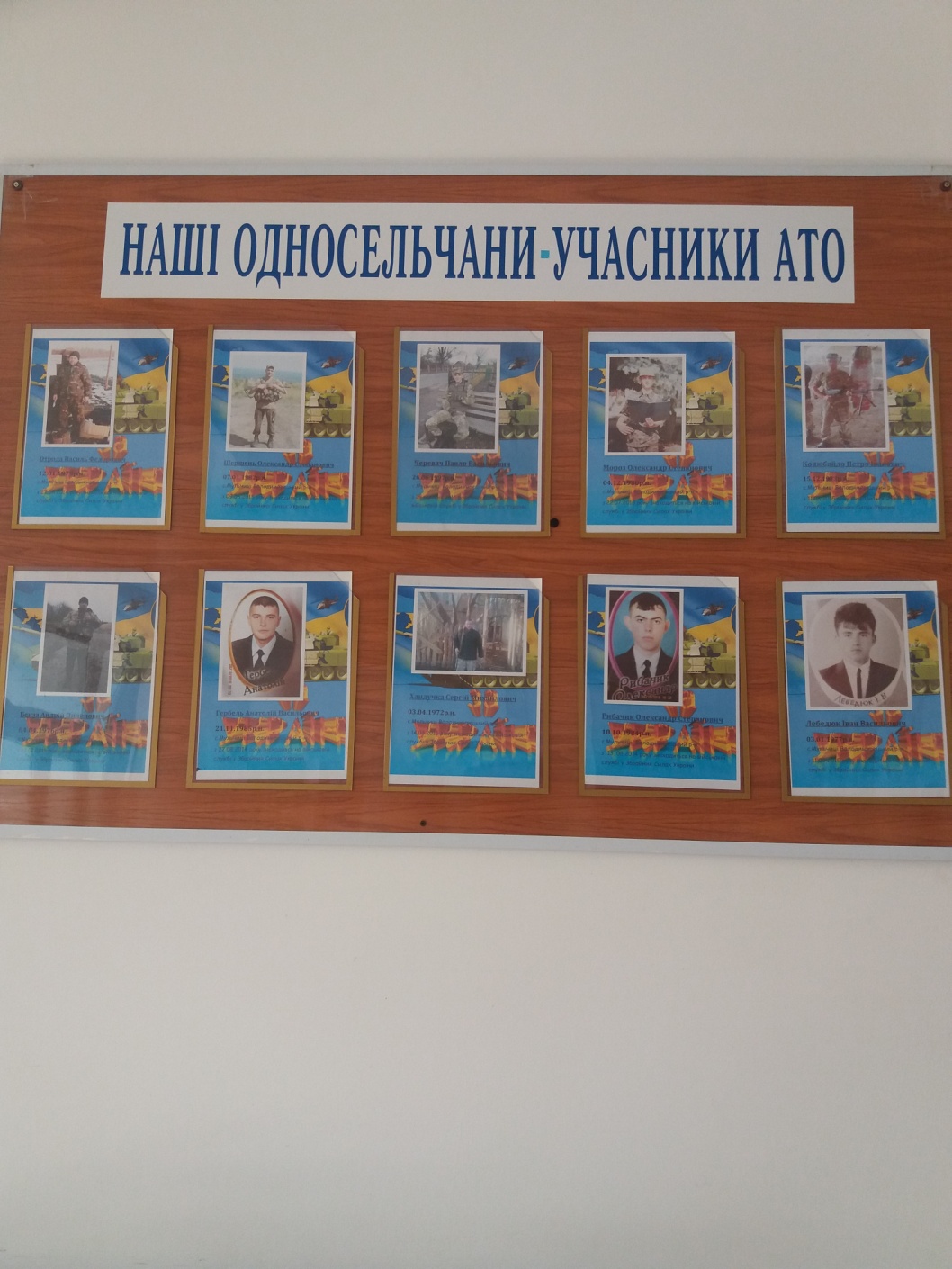 5-А клас
5-б клас